Stack Ack Performance Estimation
Submission for TG3e 



IEEE802.15.3e
Itaru Maekawa (JRC: Japan Radio Co.,Ltd.)
Slide 1
“Simple” Stack ACK
	 - Key Concept of HRCP MAC - #2 -
Block ACK 
Effective way to save & share bandwidth among multiple devices,  especially under high error or collision environments, however….This method has the following disadvantages: 
Higher complexity
Larger buffer memory
Larger potential latency

Stack ACK
Practical way for HRCP, because …
Bandwidth saving is not required, thanks to good BER environment
Lower Complexity , simple hardware requirements
“Small” benefit versus cost (complexity) 
 for use cases of HRCP
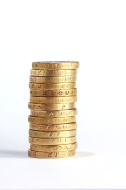 “Stacked Coin” 
FIFO Buffer
Slide 2
Time Domain MAC Behavior
Dev.A
Dev.A
Dev.A
Dev.A
Dev.A
Dev.B
Dev.B
Dev.B
Dev.B
Dev.B
SIFS
SIFS
SIFS
SIFS
SIFS
SIFS
SIFS
SIFS
Time #1
Data Error
Or Buffer full
Time #2
Header Error
ACK#M+8
IIFS
SIFS
Sub-F#M+10
Sub-F#M+9
ACK#N+6
ACK#N+6
ACK#N+6
RIFS
RIFS
Time #3
ACK#M+10
Sub-F#N+12
Sub-F#N+11
ACK#N+12
Time #4
IIFS
IIFS
IIFS
Sync.lost
ACK#M+12
ACK#M+12
ACK#M+12
ACK#M+12
ACK#N+12
Sub-F#N+4
Sub-F#M+4
Sub-F#N+8
Sub-F#M+8
Sub-F#N+10
Sub-F#M+14
Sub-F#N+10
Sub-F#N+3
Sub-F#M+3
Sub-F#N+7
Sub-F#M+7
Sub-F#N+9
Sub-F#M+13
Sub-F#N+9
Sub-F#N+2
Sub-F#M+2
Sub-F#N+6
Sub-F#M+6
Sub-F#N+8
Sub-F#M+12
Sub-F#N+8
Sub-F#N+1
Sub-F#M+1
Sub-F#N+5
Sub-F#M+5
Sub-F#N+7
Sub-F#M+11
Sub-F#N+7
ACK#M
ACK#N+4
ACK#M+4
ACK#N+6
ACK#M+8
ACK#N+12
ACK#M+10
RIFS
Time #5
Slide3
Stack Ack: Performance Estimation Model
SIFS
SIFS
SIFS
Tperiod
Time
FCS
MPDU#N
Parameters : Example
:(BER:bit error rate)
FER=1-(1-BER)Lmpd・N
Simplified Estimation Model
When Frame Error is occurred with probability of FER, 50% of Sub-Frames (Average)  are retransmitted.

MAC Throughput  (MACtp) vs FER is calculated as below.
Subframe#N+15
Subframe#N+31
Subframe#N+1
Subframe#N+17
Subframe#N
Subframe#N+16
PHY Header
PHY Header
PHY Header
PHY Header
Subframe#N
HCS
MAC 
Subheader#N
HCS
HCS
HCS
HCS
MAC Header
MAC Header
MAC Header
MAC Header
Slide 4
Block-Ack :Performance Estimation Model
SIFS
SIFS
SIFS
SIFS
Subframe#X
PHY Header
Tretry
Tperiod
Time
FCS
MPDU#N
Parameters : Example
:(BER:bit error rate)
FER=1-(1-BER)Lmpd・N
Simplified Estimation Model
When Frame Error is occurred with probability of FER, “ONE” Sub-Frames are retransmitted.

MAC Throughput  (MACtp) vs FER is calculated as below.
Subframe#N+15
Subframe#N+1
Subframe#N
PHY Header
PHY Header
PHY Header
Subframe#N
HCS
MAC 
Subheader#N
HCS
HCS
HCS
HCS
MAC Header
MAC Header
MAC Header
MAC Header
Slide 5
Stack ACK vs Block-Ack :Throughput Comparison
Common Parameters :
PHY Rate :6.57Gbps (16QAM, LDPC 14/15 )
Number of Aggregation:16
PHY Rate :52.6Gbps (16QAM x8 MIMO, LDPC 14/15 )
Number of Aggregation:128
FER ～ 4%
FER ～ 5%
Conclusion
As long as FER is less than 10% order, throughput advantage of Block ACK is negligible . 
(If FER exceed 10% level, Rate adaptation System should  work.)
Slide 6